Задачи экономической службы медицинской организации в условиях COVID-19
Юрикова Ирина Георгиевна, 
заместитель главного врача по экономическим вопросам
КГБУЗ «Красноярская межрайонная больница скорой медицинской помощи  имени Н.С. Карповича»
плановая работа экономической службы
Размещение заказа в 2019 году – 80% Консолидированного бюджета
COVID-19
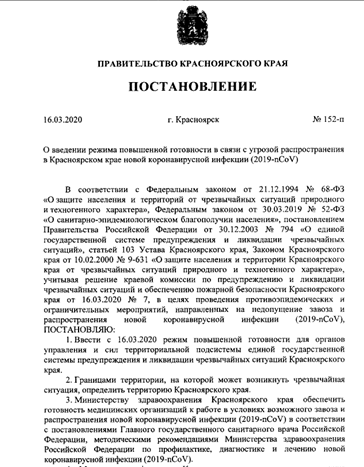 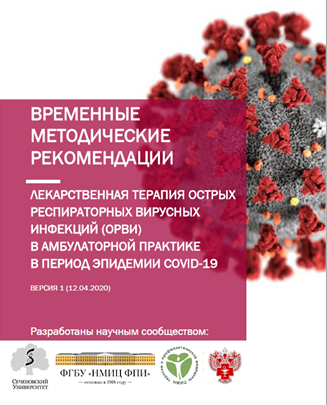 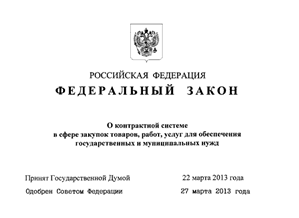 Пункт 9 части 1 статьи 93
ИНФЕКЦИОННЫЙ ГОСПИТАЛЬ КМКБСМП
Март 2020 – 5 отделений – 
256 коек
Ноябрь 2020 – 13 отделений – 
780 коек
ОБСЕРВАЦИЯ
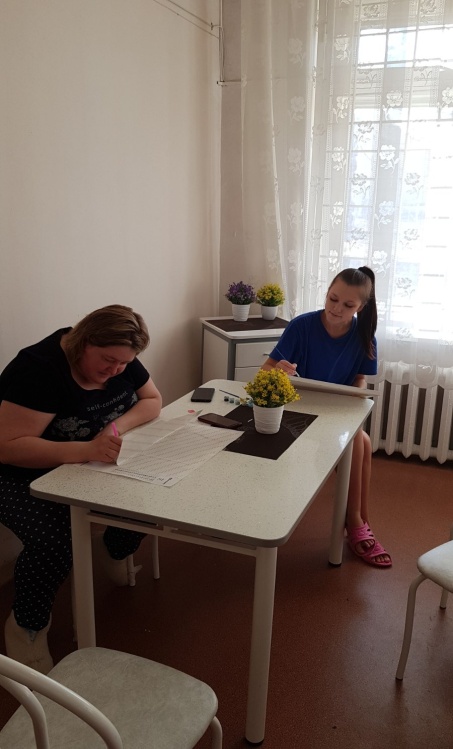 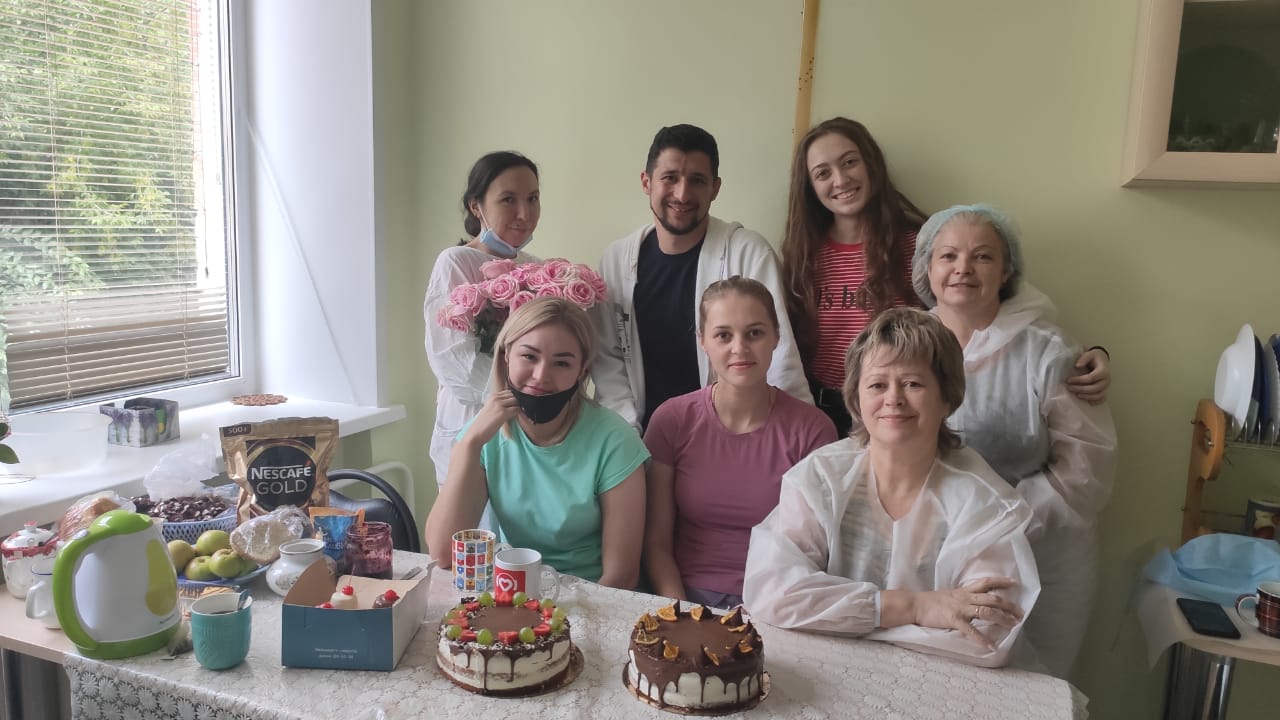 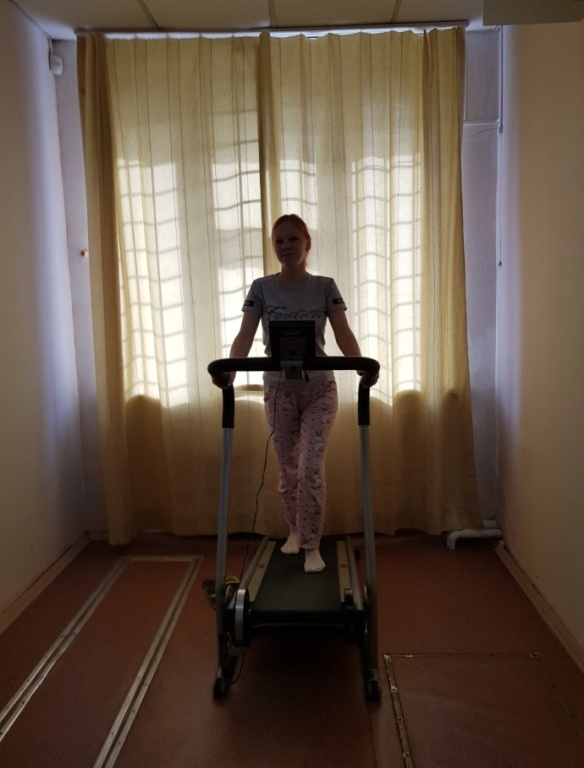 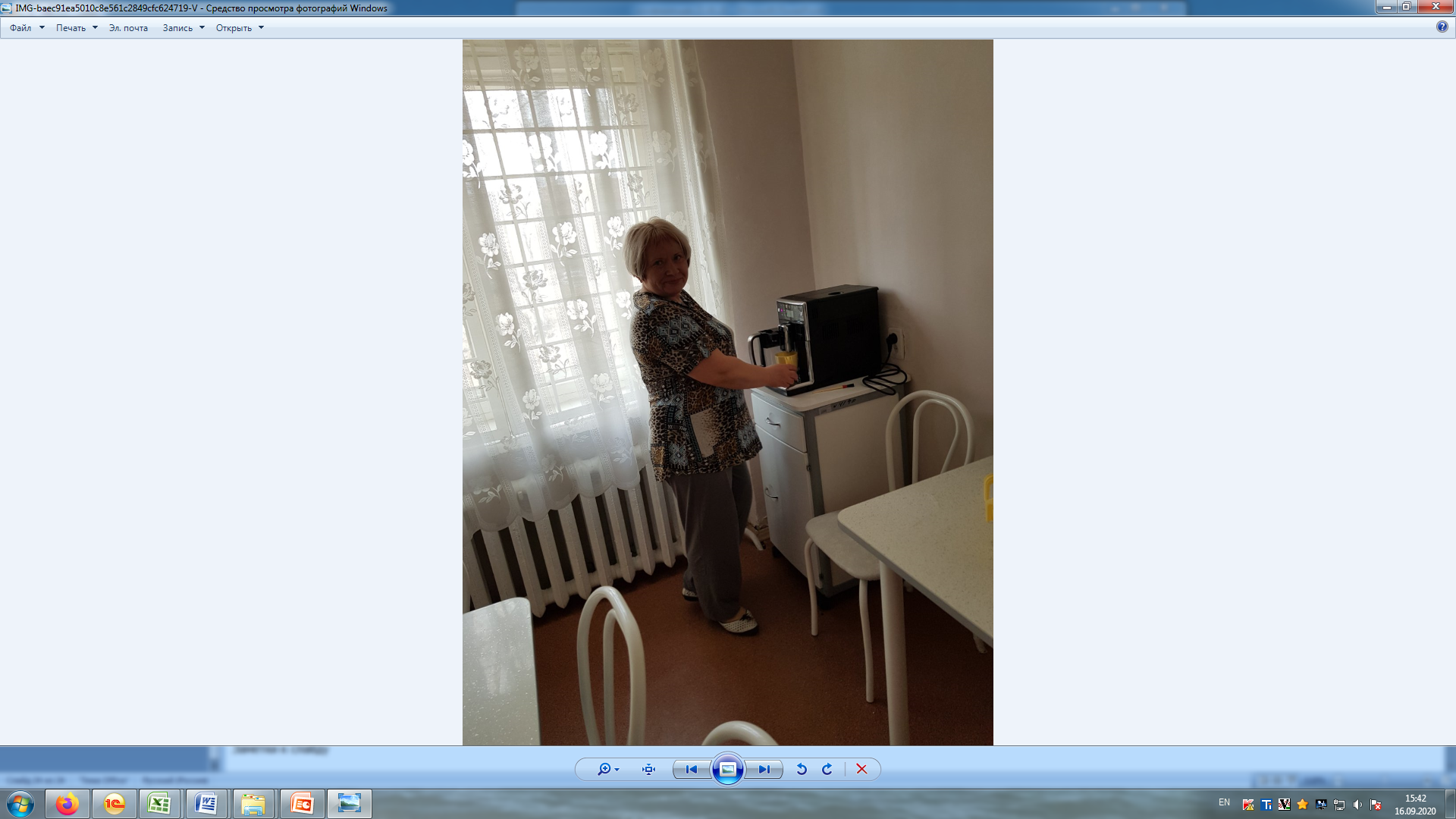 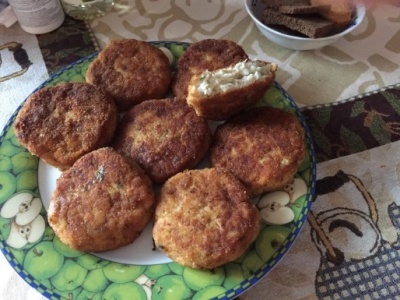 Обсервация - 
23,1 млн. руб.
ПЛАНИРОВАНИЕ ЗАКУПОК
Дополнительно:
на медикаменты  -192,0 млн. руб.
На СИЗ – 55,0 млн. руб.
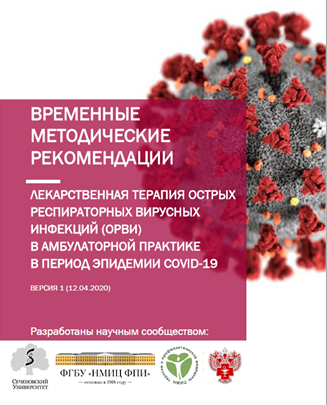 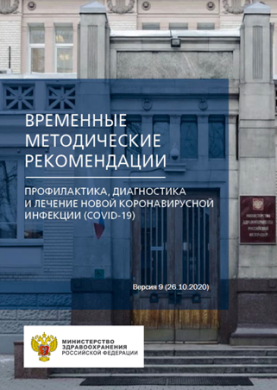 Смещение графика поставок по дефицитным товарам на текущие месяцы с конца года;
 Перенос графика поставок на более поздние периоды по невостребованным товарам;
 Расторжение контрактов;
 Формирование резерва.
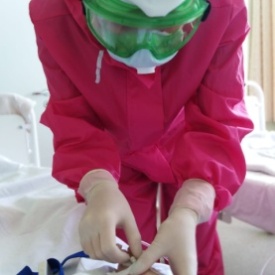 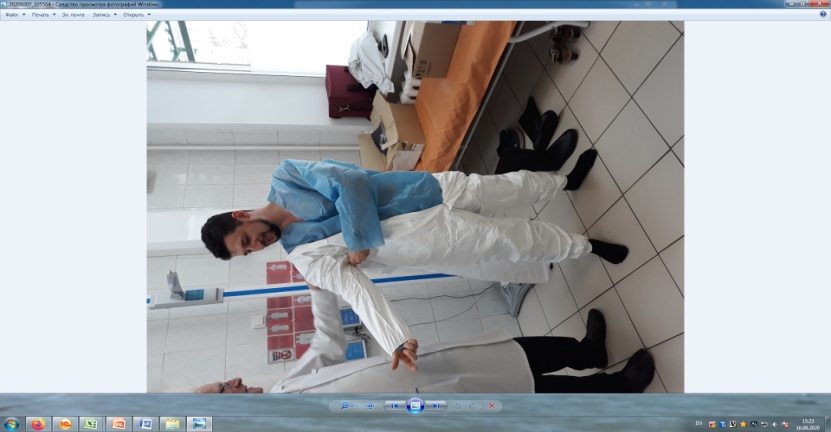 Ситуация на рынке
Нарушение сроков/прекращение поставок по договорным (аукционным) ценам (рост цен, банкротство, закрытие границ);
 Отсутствие необходимых товаров на рынке – СИЗ, оборудование и товары для соблюдения санэпидрежима (локтевые дозаторы, облучатели-рециркуляторы и т. п.), оборудование для оказания специализированной медицинской помощи (аппараты ИВЛ, концентраторы кислорода, увлажнители кислорода и т. п.);
 Значительный рост цен.
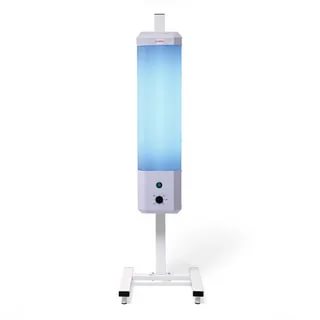 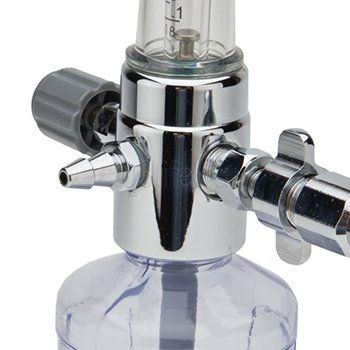 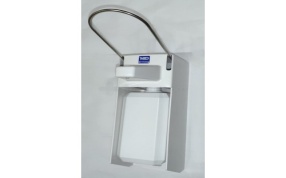 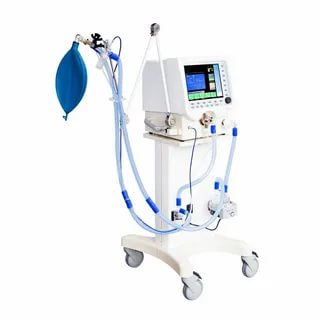 ДОХОДЫ КМКБСМП ПО СРЕДСТВАМ омс
Выполнение объемов по состоянию на 01.12.2020:
Хирургический профиль – 90,8%
Терапевтический профиль без инфекционных отделений – 93,0%
Медицинская реабилитация – 48,5%
Комиссия по разработке Территориальной программы ОМС Красноярского края:
КОНСОЛИДАЦИЯ УСИЛИЙ
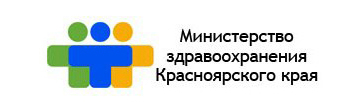 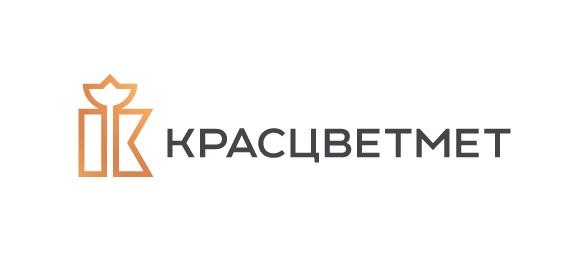 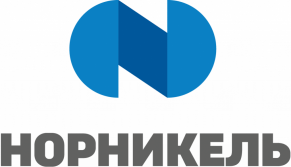 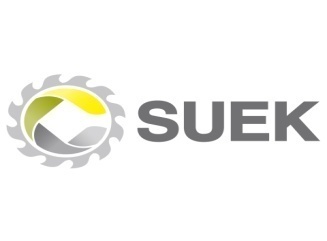 Медицинское оборудование, СИЗ, медикаменты, обсервация, кислород
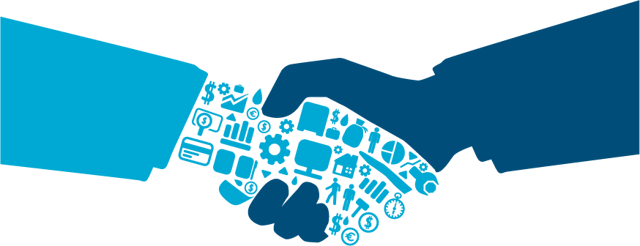 Работа с кадрами
Временное штатное расписание Инфекционного госпиталя
С 01.04.2020 по 20.11.2020 – 12 изменений
Стимулирующие выплаты:

- постановление Правительства РФ №415 от 02.04.2020 - 
- постановление Правительства №484 от 12.04.2020
-приказ МЗ КК №14-Н от 20.04.2020)

- выплата по итогам работы не профильным отделениям, контактирующим больными COVID-19
Федеральный бюджет
Краевой бюджет
ФОТ учреждения (средства ОМС)
ФИНАНСОВАЯ ДИСЦИПЛИНА
Задачи экономической службы
1. Гибкость и точность планирования
2. Рациональное распределение средств всех источников финансирования с учетом целевого расходования
3. Командная работа – взаимодействие всех служб больницы для максимально быстрого достижения целей
4. Репутация больницы для эффективного взаимодействия с контрагентами
5. Четкое документирование всех процессов финансово-хозяйственной деятельности
СПАСИБО ЗА ВНИМАНИЕ
Итоги будем подводить по окончании борьбы с пандемией